UNTERRICHTEN MIT DIGITALEN MEDIEN

INFOBLATT – OPEN EDUCATIONAL RESOURCES
Open Educational Resources sind Lern- und Lehrmaterialien, die gemeinfrei oder unter offenen Lizenzen veröffentlicht werden. Solche Lizenzen ermöglichen die freie Nutzung, Bearbeitung und Weiterverbreitung.
WAS SIND OER?
OER gibt es in allen Formen und Formaten, gedruckt oder digital, für Menschen jeden Alters und aller Interessenge-biete. OER umfassen z.B. Unterrichtseinheiten und Kurse, Präsentationen, Videomitschnitte von Vorlesungen, Audio-dateien, Übungen, Arbeitsblätter oder Software. Bedingung ist eine offene Lizenzierung. Im Gegensatz zu urheber-rechtlich geschütztem Bildungsmaterial wird hierdurch ein Nutzungsrecht ermöglicht, das Nutzer*innen verschiedene Arten von Freiheiten einräumt, die sogenannten „5Vs“:
Verwahren und Vervielfältigen: Sie dürfen die Original-Datei verwahren und vervielfältigen (z.B. die Datei auf Ihr Endgerät herunterladen).
Verändern: Sie dürfen die heruntergeladene Datei anpassen und verändern (z.B. in eine andere Sprache übersetzen).
Vermischen: Die ursprüngliche oder überarbeitete Version darf mit anderen Materialien kombiniert werden.
Veröffentlichen: Sie dürfen die ursprüngliche, überarbeitete oder kombinierte Datei öffentlich verwenden (z.B. in einer Präsentation).
Verbreiten: Sie dürfen die ursprüngliche, überarbeitete oder kombinierte Datei teilen (z.B. zum Download bereitstellen).*

* Basierend auf „Defining the 'Open' in Open Content and Open Educational Resources“ von David Wiley
OERSOME!
Praxistipp: OER Suchen und Finden
OER sind als digitale Ressourcen im Inter-net auf zahlreichen Plattformen und über allgemeine Suchmaschinen auffindbar. Für das zielgerichtete Suchen empfiehlt es sich, die jeweiligen Filterfunktionen einzusetzen. Hiermit können die Suchergebnisse nicht nur inhaltlich sondern auch entsprechend der Lizenzen/Nutzungsrechte eingegrenzt und gefiltert werden.
VORTEILE VON OER
Kostenlose Verfügbarkeit
freie Verwendbarkeit in Lern- und Lehrsituationen
Aktualisierung, Individualisierung und Anpassbarkeit von Lern- und Lehrmaterialien
Förderung von Kooperation und Zusammenarbeit
Rechtliche Sicherheit und Transparenz
Höhere Sichtbarkeit und Lehrreputation
Qualitätsentwicklung durch Partizipation
Profitipp: Offene Lizenzen
Jede*r kann eigene Materialien als OER bereitstellen. Offene Lizenzen ermöglichen Urheber*innen selber festzulegen und zu kennzeichnen, unter welchen rechtlichen Bedingungen ihre Werke verwendet, verarbeitet, vervielfältigt, kombiniert, und verbreitet werden dürfen. Die bekannteste ist die Creative-Commons-Lizenz (CC-Lizenz).
Creative Commons ist eine gemeinnützige Organisation, die standardisierte und international anerkannte Lizenzverträge für Medieninhalte bereitstellt.


Für OER eignen sich besonders die folgenden Lizenzen:




CC ZERO	    CC BY	        CC BY-SA
Hier erfahren Sie mehr über die einzelnen CC-Lizenzen.
EDUCATIONAL
RESSOURCES
YES,WE ARE
OPEN
Take Away Botschaft: 
OER sind Lern- und Lehrmaterialien, die frei genutzt, kopiert, verändert und wiederver-öffentlicht werden können. Dadurch fördern OER den Zugang zu freier Bildung.
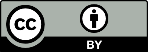 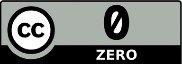 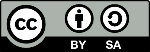 14.07.2022
Lizenz: CC BY-SA